Elections: les résultats et les effets
25 mai 2014
Elections européennes
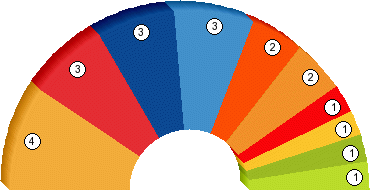 Majorité = 376/751
N-VA	 	4	+3 	
 	PS - SP	 	3	0	MR - PFF	 	3	+1
	Open Vld	 	3	0	 	
 	cdH - CSP	 	2	0	 CD&V	 	2	-1	 	
 	SP.A	 	1	-1	Vlaams B	 	1	-1
	GROEN	 	1	0
	 Ecolo	 	1	-1
Négociation en cours
Elections fédérales
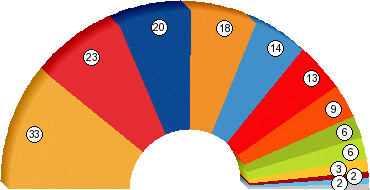 Majorité: 76/150
N-VA	 	33	+6
PS	 	23	-3
MR	 	20	+2
CD&V	 	18	+1
OpenVld	 	14	+1
sp.a	 	13	0
cdH	 	9	0
Groen	 	6	+1
Ecolo	 	6	-2
Vlaams B		 3	-9
PTB-GO !	 	2	-
FDF	 	2	-	 
Parti Popu	 1	0
Négociations en cours: 33+18+9+20= 80
Elections régionales: Wallonie
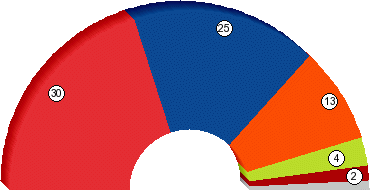 Majorité: 38/75
PS	 	30	+1	 
 MR	 	25	+6	 
 cdH	 	13	0	 
 Ecolo	 	4	-10	 
 PTB-GO !	 	2	-	 
 Parti Popu 	1	-
Négociations en cours: 
30+13= 43
Elections régionales: Flandre
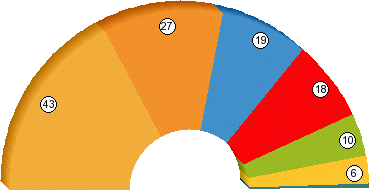 Majorité: 63/124
N-VA	 	43	+27	 
 CD&V	 	27	-4	 
 OpenVld	 	19	-2	 
 sp.a	 	18	-1	 
 Groen	 	10	+3	 
 Vlaams B 	6	-15	 
 U F	 	1	0
Négociations en cours: 43+27= 70
Elections Communauté germanophone
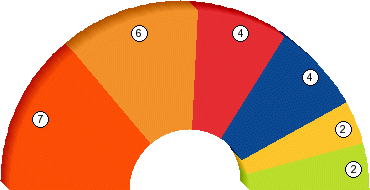 Majorité: 13/25
CSP	 	7	0	 
 ProDG	 	6	+2	 
 SP	 	4	-1	 
 PFF	 	4	0	 
 Vivant	 	2	0	 
 Ecolo	 	2	-1
Négociations terminées: 
6+4+4= 14
Elections Région Bruxelles-capitale
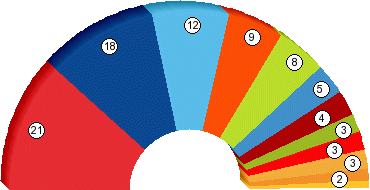 Majorité: 32/62 + 9/17 Total= 89
PS	 	21	0	 
 MR	 	18	-6	 
 FDF	 	12	-	 
 cdH	 	9	-2	 
 ECOLO	 	8	-8	 
 OpenVld	 	5	+1	 
 PTB*	 	4	-	 
 Groen	 	3	+1	 
 sp.a	 	3	-1	 
 N-VA	 	3	+2	 
 CD&V	 	2	-1	 
 VLAAMS B	1	-2
Négociations en cours: 
21+12+9= 42;
5+3 (sp.a)+2=9
Nouveau canton de Rhode-Saint-Genèse
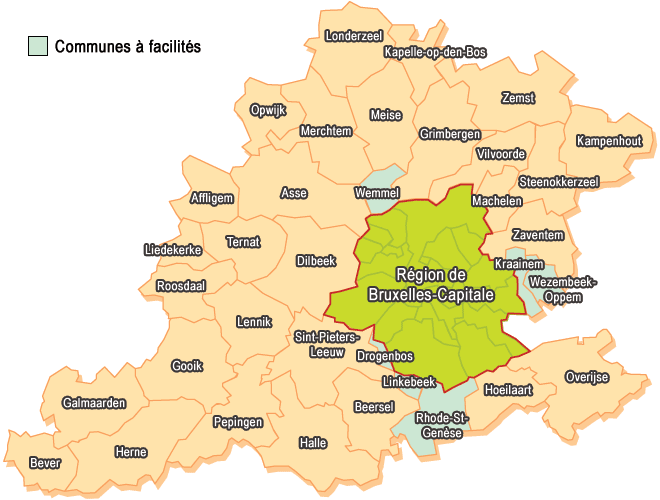 Les minorités en Belgique en 2014
Néerlandophones à Bruxelles: 
53.379 voix = 9,14% des électeurs inscrits
53.379/4.779.144 = 1,11% des inscrits en Flandre
17/89= 19,1% des sièges garantis au PB
Francophones en Flandre
UF: 34.741/4.779.144 = 0,73% des votes flamands
Canton Rhode-St-Genèse, Chambre: 
Votes blancs et nuls:	52,6%
Francophones:	48,2% (21.408)
Néerlandophones:	4,5%
Comparer les résultats Europe-fédéral 7.948.854 > 7.879.874
N-V A: 	1.123.355		1.366.397
OVLD: 		859.099		659.571
CD&V: 	840.783		783.040
PS: 		714.645		787.058
MR: 		661.332		650.260
SP.A: 		555.348		595.466
Groen: 	447.391		358.947
Ecolo: 		285.196		222.524
VlaamsB: 	284.856		247.738
cdH: 		277.246		336.184
Comparer Eur-Fédé
Comparer Europe-Régionales: Flandre
Comparer Eur-Régionales: Wallonie
Comparer Européennes-Communauté germanophone
Comparer Européennes Région Bru-Cap
Comparer dans le temps: déclin des familles politiques traditionnelles
Comparer dans le temps: Bruxelles-capitale
Le FDF en 1989 obtenait 64489 voix et obtient 60.547 voix  en 2014.
Comparer dans le temps: Flandre
Comparer dans le temps: Wallonie
Estimations des mouvements de voix
Moyenne:
257% de mouvements 
non visibles;
P.Delwit; ULB, LS
Rapport de forces au parlement fédéral
2014-2019: législatures socio-économiques ou institutionnelles?
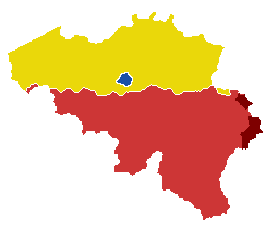